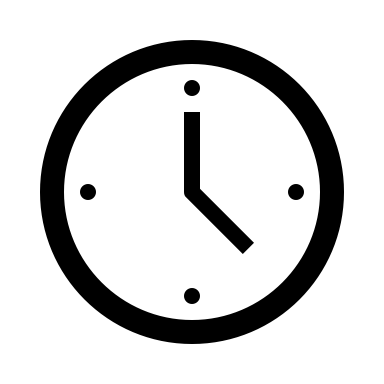 11h00
0. Installation (5 mn)
Rejoignez un des îlots de travail (5 personnes max par îlot)
Pour vous connecter au Wifi : 
Par eduroam 
utilisez votre adresse mail universitaire puis votre mot de passe habituel
Par le Wifi d’AMU : 
choisissez le réseau aix*marseille 
Puis utilisez le login et mot de passe délivré à votre arrivée au moodle moot
1 / 23
[Speaker Notes: Première diapo à montrer pendant qu’ils s’installent
Connexion Wifi, y a -t-il assez d'ordinateurs, placement des participants au sein des ilots ? (certains se déplaceront ensuite)]
Comment rendre plus efficace la communication d’informations à des étudiants autistes ?
Éléments nécessaires et suffisants dans la section d’accueil d’un cours Moodle 
Atelier
Aix-Marseille Université
2 / 23
Contributrices
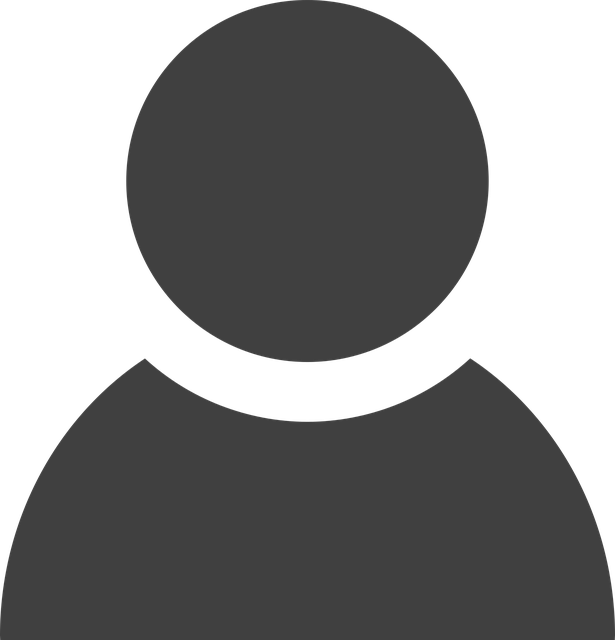 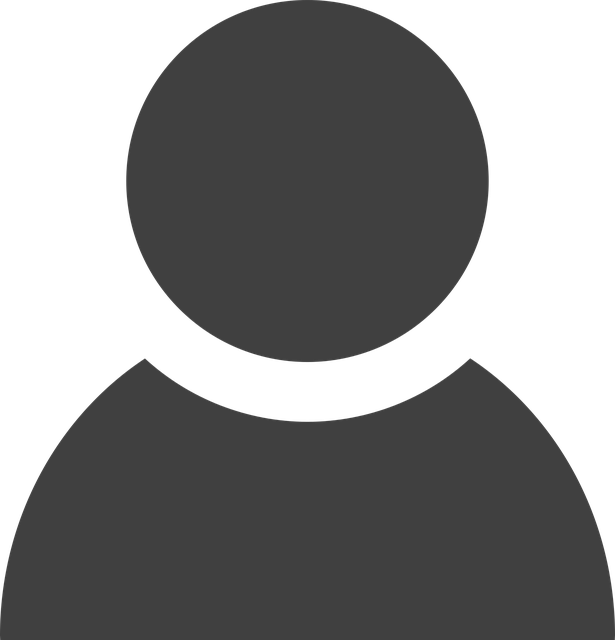 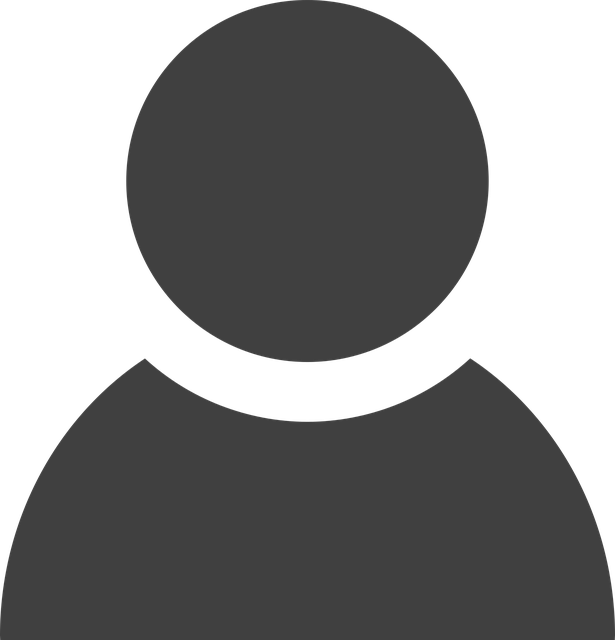 Leila BOUTORA
Gabrielle REGULA
Alice CARNE
Établissement : Aix-Marseille Université
3 / 23
Plan
4 / 23
[Speaker Notes: Déroulé du plan par étape numérotées
1
Installation (5 mn)
2
Contexte : Besoins spécifiques des étudiants autistes (5 mn)
3
Wooclap : Découverte et idées pour co-créer une page Moodle inclusive (15 mn)
4
Exemples (5 mn)
5
Au travail : critique d'une section d'accueil (20 mn)
6
Synthèse en co-construisant une check-list (15 mn)
7
Améliorons votre cours (20 mn)
8
Récapitulatif (5 mn)]
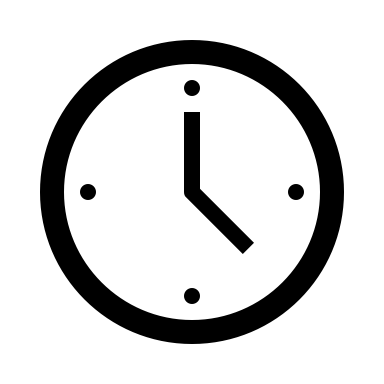 11h05
Contexte : quelques besoins spécifiques des étudiants autistes
Soutenir la planification (gestion du temps)
Éviter les imprévus (changement de salle, absence d’enseignant) 
Identifier les interlocuteurs et leurs rôles
Repérer et comprendre les informations clés (informations essentielles à avoir en début de semestre)
5 / 23
[Speaker Notes: À compléter par Leila et Sophie
Reprise des grandes lignes du diaporama de Sophie et Leila
Peut-être aussi reprendre ce qu'on entend par section d'accueil et la différence avec le syllabus. Pour éviter de placer un syllabus dans la section d'accueil et dire : "c'est bon ! " ma section d'accueil est terminée.]
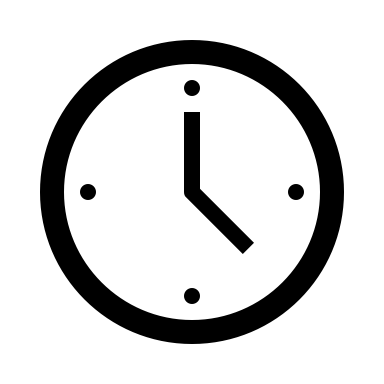 11h10
Découverte et idées pour co-créer une page Moodle inclusive
Comment se connecter à Wooclap ?
Par ordinateur :
Allez sur wooclap.com
Entrez le code d'événement dans le bandeau supérieur
Code d'événement : MM24LAG
Par téléphone : 
Envoyez @MM24LAG au 06 44 60 96 62
Vous pouvez participer
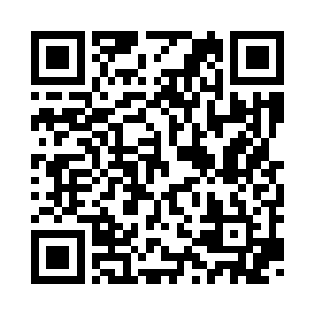 6 / 23
[Speaker Notes: Contenu du Wooclap
Q1 : Selon vous, à quoi sert une section d'accueil moodle ?
Question ouverte

Q2 : Quelles sont vos attentes ? Plusieurs réponses possiblesQuestion brainstormingDans la première, « Connaissance » Dans la deuxième, "Technique"Dans la troisième, "Autres"ça permettra de :
regrouper les éléments parlant de la même chose
déplacer des éléments qui nous semblent mal placés ou qui ont été mal placé par les participants. 

Q3 :  Sur Moodle, avez-vous déjà :
Question sondage – multiple réponses
ajouté une ressource ou une activité ?
Réponse : 95% - 18 votes
utilisé les forums ?
Réponse : 89% - 17 votes
utilisé les annonces ?
Réponse : 79% - 15 votes
été attentif à la quantité d'informations transmises aux étudiants
Réponse : 84% - 16 votes
été attentif au rendu visuel du point de vue de l'étudiant
Réponse : 89% - 17 votes
pris le rôle étudiant (ou apprenant) ?
Réponse : 89% - 17 votes
aucune de ces propositions
Réponse : 11% - 2 votes
Q4 : Avez-vous déjà rempli une section d'accueil (ou de présentation) d'un cours moodle ?
Oui, en solitaire
Réponse : 70% - 14 votes
Oui, en collaboration avec une équipe pédagogique ou un personnel pédagogique
Réponse : 75% - 15 votes
Non, jamais
Réponse : 10% - 2 votes
Fin contenu du Wooclap
Sur cette partie au fur et à mesure des questions ou, à la fin, quand ils répondent à une autre question, on fait déplacer les personnes en équipe (ex : les personnes n'ayant jamais créé de cours Moodle)]
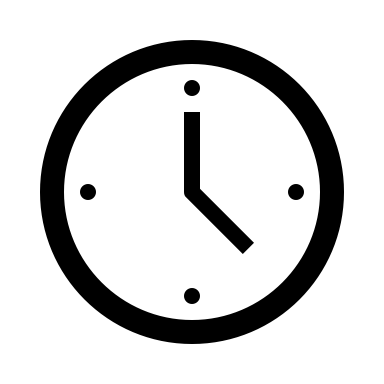 11h15
Débrief sur vos réponses au Wooclap : 1/ But d’une section d’accueil / de présentation de cours (1)
7 / 23
[Speaker Notes: Détails : 
Objectifs (nombre de "like" 6)

Titre (nombre de "like" 4)
Professeur (nombre de "like" 4)
Calendrier (nombre de "like" 4)
Durée (nombre de "like" 4)

Contextualiser le cours (nombre de "like" 3)
Structuration du cours (nombre de "like" 3)
Information sur le cours (nombre de "like" 3)
Nombres d'heures (nombre de "like" 3)

Nom des formateurs (nombre de "like" 2)
Modalités (nombre de "like" 2)
Nom de l'enseignant (nombre de "like" 2)
Objectifs d'apprentissage (nombre de "like" 2)
Formateur (nombre de "like" 2)
Titre du cours, enseignants, cursus (nombre de "like" 2)
Attendus (nombre de "like" 1)

Un descriptif du cours (nombre de "like" 1)
Durée (nombre de "like" 1)
Confirmer qu’il est bien dans le bon espace (nombre de "like" 1)
Syllabus (nombre de "like" 1)
Ça dépend ! (nombre de "like" 1)
Temps (nombre de "like" 1)
MCC (nombre de "like" 1)
Un sommaire (nombre de "like" 1)
À donner des informations (nombre de "like" 1)
Plan (nombre de "like" 1)
Expliquer ce qui est proposé (nombre de "like" 1)
Objectifs (nombre de "like" 1)
Le titre du cours (nombre de "like" 1)
Bienvenue (nombre de "like" 1)
Modes d'évaluation (nombre de "like" 1)
Canal de communication (nombre de "like" 1)
Compétences visées (nombre de "like" 1)
Identifier le cours (nombre de "like" 1)
Informations pédagogiques (nombre de "like" 1)
Informations (nombre de "like" 1)
Les personnes référentes (nombre de "like" 1)
Un titre de cours explicite (nombre de "like" 1)
Informations principales (nombre de "like" 1)
Donner les information essentielles (nombre de "like" 1)

Dans quelle UE s'inscrit l'étudiant
Informer
Déroulé
Résumé de cours
Annonces
Informations sur les services complémentaires
Titre du cours, responsable du cours
Donner le fil rouge du cours
Orienter
Ce qui est nécessaire et optionnel
Credits
Mcc
Syllabus
À classifier
Ressources
Parcours
Presentation du cours
Présentation du cours
présenter les objectifs pédagogiques
Sommaire
Contexte
Informations générales]
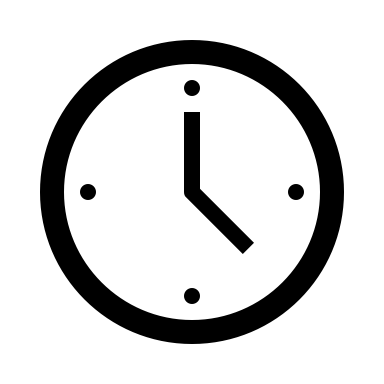 11h15
Débrief sur vos réponses au Wooclap : 1/ But d’une section d’accueil / de présentation de cours (2)
Délivrer des informations (générales, principales, essentielles) [x12]
Modalités de contrôle (MCC,  modes d’évaluation) [x 8]
Syllabus [x3]
Communication (annonces, canal de communication) [x3]
Confirmer qu’il est bien dans le bon espace [x2]
Ressources
Personnes qui interviennent (enseignant, formateur, responsable, professeur)[x 21]
Descriptif du cours (contexte, cursus, parcours, fil rouge du cours, résumé) [x 19]
Informations temporelles (durée, temps, nombre d’heure, calendrier) [x18]
Titre du cours explicite / UE / Crédits [x17]
Objectifs d'apprentissage / attendus / compétences visées [x15]
Déroulé / structure du cours (sommaire, plan, expliquer ce qui est proposé) [x12]
8 / 23
[Speaker Notes: Détails : 
Objectifs (nombre de "like" 6)

Titre (nombre de "like" 4)
Professeur (nombre de "like" 4)
Calendrier (nombre de "like" 4)
Durée (nombre de "like" 4)

Contextualiser le cours (nombre de "like" 3)
Structuration du cours (nombre de "like" 3)
Information sur le cours (nombre de "like" 3)
Nombres d'heures (nombre de "like" 3)

Nom des formateurs (nombre de "like" 2)
Modalités (nombre de "like" 2)
Nom de l'enseignant (nombre de "like" 2)
Objectifs d'apprentissage (nombre de "like" 2)
Formateur (nombre de "like" 2)
Titre du cours, enseignants, cursus (nombre de "like" 2)
Attendus (nombre de "like" 1)

Un descriptif du cours (nombre de "like" 1)
Durée (nombre de "like" 1)
Confirmer qu’il est bien dans le bon espace (nombre de "like" 1)
Syllabus (nombre de "like" 1)
Ça dépend ! (nombre de "like" 1)
Temps (nombre de "like" 1)
MCC (nombre de "like" 1)
Un sommaire (nombre de "like" 1)
À donner des informations (nombre de "like" 1)
Plan (nombre de "like" 1)
Expliquer ce qui est proposé (nombre de "like" 1)
Objectifs (nombre de "like" 1)
Le titre du cours (nombre de "like" 1)
Bienvenue (nombre de "like" 1)
Modes d'évaluation (nombre de "like" 1)
Canal de communication (nombre de "like" 1)
Compétences visées (nombre de "like" 1)
Identifier le cours (nombre de "like" 1)
Informations pédagogiques (nombre de "like" 1)
Informations (nombre de "like" 1)
Les personnes référentes (nombre de "like" 1)
Un titre de cours explicite (nombre de "like" 1)
Informations principales (nombre de "like" 1)
Donner les information essentielles (nombre de "like" 1)

Dans quelle UE s'inscrit l'étudiant
Informer
Déroulé
Résumé de cours
Annonces
Informations sur les services complémentaires
Titre du cours, responsable du cours
Donner le fil rouge du cours
Orienter
Ce qui est nécessaire et optionnel
Credits
Mcc
Syllabus
À classifier
Ressources
Parcours
Presentation du cours
Présentation du cours
présenter les objectifs pédagogiques
Sommaire
Contexte
Informations générales]
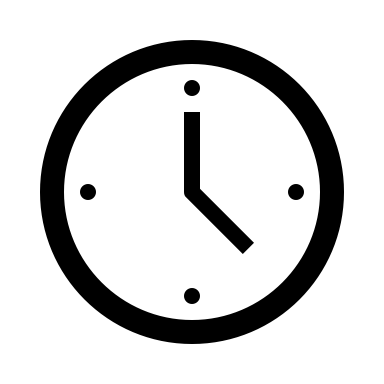 11h15
Débrief sur vos réponses au Wooclap : 2/ Vos attentes
9 / 23
[Speaker Notes: Connaissances : 
Bonnes Pratiques dans Moodle pour aider les étudiants à besoins particuliers (x10)
Comprendre les difficultés, besoins des TSA (x5)
Adapter sa pédagogie aux TSA (x4)
Ce qu’il faut éviter (x3)
Construire une page d'accueil accessible à tous (en se mettant à la place d'un étudiant autiste) (x2)
Quelles adaptations au delà de la section d'accueil ?
Je n’y connais rien donc je vais progresser
apprendre

Outils :
Outils moodle qui peuvent aider (x4)
Kit outil (x2)
Avoir un modèle (x2)
Usages à éviter (x2)
Quelques statistiques
Assistance
Référentiels en ligne ?
Plugin de simplification ?

Autre : 
Échange, partage d’expérience, d’idées
Être un enseignant tsa]
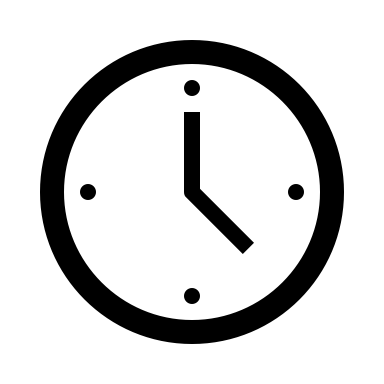 11h15
Débrief sur vos réponses au Wooclap : 3/ Vos habitudes avec Moodle
10 / 23
[Speaker Notes: Sur Moodle, avez-vous déjà :
ajouté une ressource ou une activité ? 95% (18 personnes)
utilisé les forums ? 89% (17 personnes)
utilisé les annonces ? 79% (15 personnes)
été attentif à la quantité d'informations transmises aux étudiants 84% (16 personnes)
été attentif au rendu visuel du point de vue de l'étudiant 89% (17 personnes)
pris le rôle étudiant (ou apprenant) ? 89% (17 personnes)
aucune de ces propositions 11% (2 personnes)]
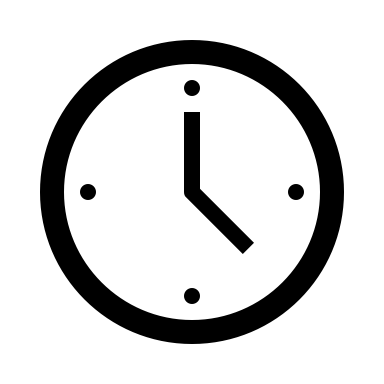 11h15
Débrief sur vos réponses au Wooclap : 4/ Vos habitudes avec la section d’accueil / de présentation
11 / 23
[Speaker Notes: Avez-vous déjà rempli une section d'accueil (ou de présentation) d'un cours moodle ?
Oui, en solitaire. 70% (14 personnes)
Oui, en collaboration avec une équipe pédagogique ou un personnel pédagogique. 75% (15 personnes)
Non, jamais. 10% (2 personnes)]
Au travail : critique d’une section d’accueil (15 mn)
12 / 23
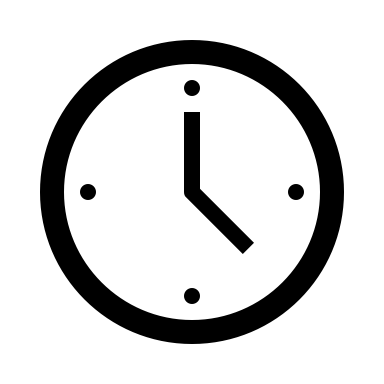 11h25
Exemple 1(section d’accueil)
13 / 23
[Speaker Notes: Exemple 1 Présentation du cours
Vous trouverez ci-dessous les informations concernant le cours d’introduction à la linguistique :
Intervenants : Leila Boutora, xx, yy
Groupes
Groupe 1 : Lundi 14h-17h
Groupe 2 : Mardi 13h-16h
Groupe 3 : Mercredi 13h-16h
Groupe 4 : Jeudi 13h-16h

Evaluations
- Contrôle contenu : 2 tests en ligne notés
- Devoir sur table à la fin du semestre

PPT 1ere séance

Activité Forum appelée : Organisation du cours]
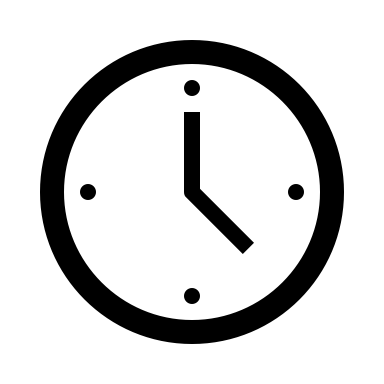 11h25
Au travail - critique d’une section d’accueil (15 mn)
Individuellement (durée maximale : 5 mn)
Repérez et caractérisez l'information donnée et la forme utilisée
En partant des besoins exposés plus tôt, essayez d'identifier les éléments d'information manquants, et les éléments de forme qui pourraient être améliorés
 En équipe (durée maximale : 10 mn): 
Désignez le porte-parole/preneur de notes de votre équipe
Confrontez vos observations individuelles (5 min)
Préparez la synthèse de votre équipe. (5 min)
14 / 23
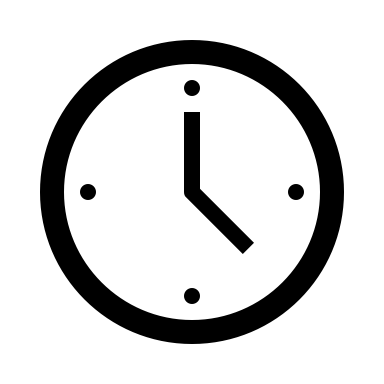 11h40
Synthèse et co-construction d’une « check list » des bonnes pratiques (15 mn)
Questionnements :
Dans modalités d’enseignement : 
préciser le distanciel synchrone ou asynchrone (et les deux ?)
répartition des étudiants (IP ? Au choix étudiant - selon les cas)
Ajouts sur la check-list: 
Dans désignation (Code UE) : ECTS (crédits)
Dans les facultatifs :
Teaser / Photos des intervenants : Donner un audio ou vidéo d'introduction (moins 1 mn) par l'enseignant [ex : cours à distance] ou première section du cours, présentation des intervenants
Dates consultation cours : "d'ouvertures/ fermeture du cours ET disponibilité des ressources du cours"
15 / 23
[Speaker Notes: Complétion de la check-list avec les propositions nouvelles des participants]
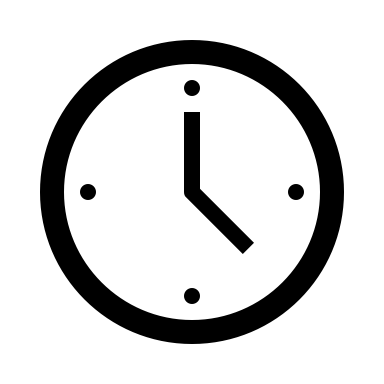 12h00
Améliorons la section d'accueil de votre cours (20 mn)
Sur la section d’accueil de votre cours, appliquez la check-list co-construite
16 / 23
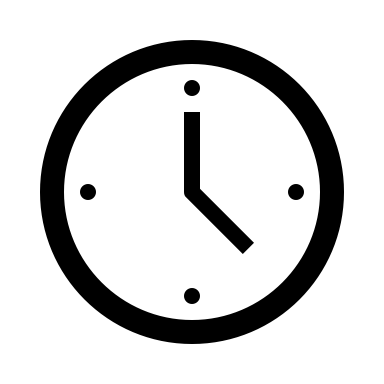 12h20
Récapitulatif : Les informations clés de la section d’accueil
Désignation du cours / de l’UE
Intervenants et contacts
Les modalités d'enseignement (groupes, créneaux, salles, durée de travail requise…)
Descriptif du cours (objectifs, structure…)
Modalités d'évaluation / de contrôle des connaissances et compétences (MCC / M3C)
Matériel requis
17 / 23
[Speaker Notes: Précisez qu'on enverra à tous les participants la check-list actualisée construite]
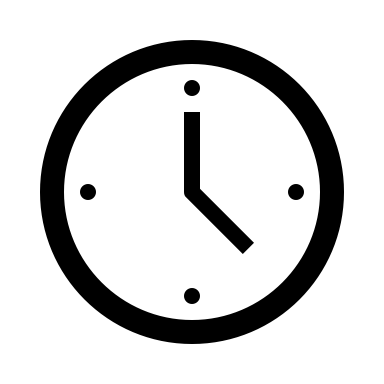 12h20
Récapitulatif : La formulation (éléments linguistiques)
Phrases courtes et simples (un verbe) 
Pas de termes ambigus
Utiliser des formulations explicites
Sigles et acronymes à expliciter
18 / 23
[Speaker Notes: Précisez qu'on enverra à tous les participants la check-list actualisée construite]
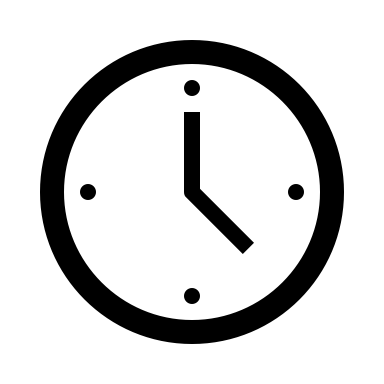 12h20
Récapitulatif : La forme
2 maître-mot : lisibilité + visibilité
Utilisez les outils intégrés à Moodle :
Les listes à puces ou numérotées
L’alignement du texte à gauche
Une police sans sérif
Mettre les accents sur les majuscules !
La mise en gras (éviter le soulignement ou l’italique – perte de lisibilité) 
Le contrôle d’accessibilité dans une zone de texte (vérifie contraste, structure…)
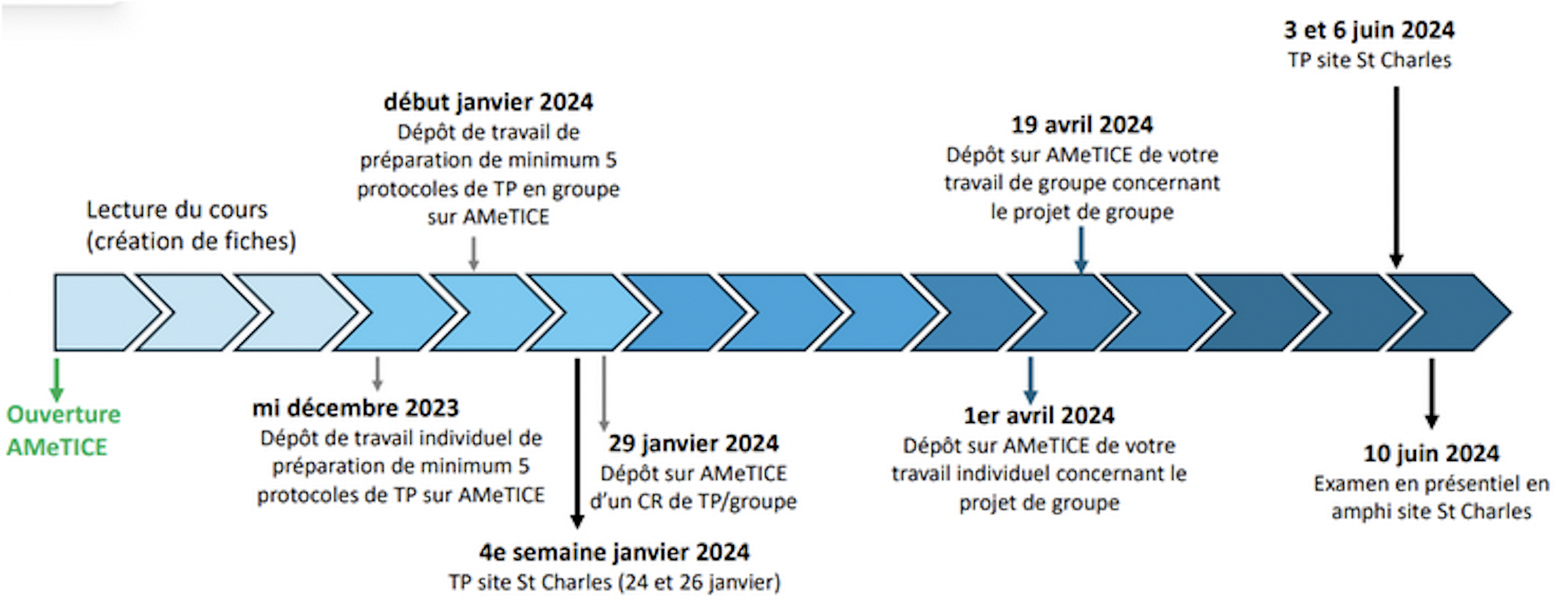 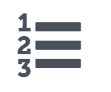 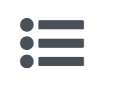 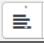 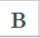 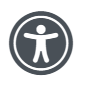 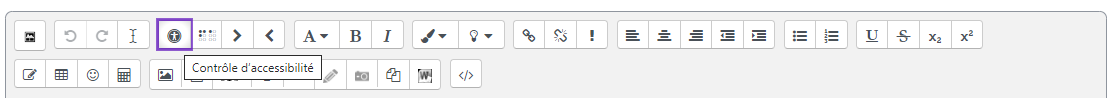 19 / 23
Modèle 1
20 / 23
Modèle 1 (détaillé)
21 / 23
Des questions ? Des idées ?
Retrouvez-nous sur le forum du cours !
Leila.boutora@univ-amu.fr
Gabrielle.regula@univ-amu.fr
Alice.carne@univ-amu.fr
Consulter le site internet d’atypie-friendly, le programme national pour rendre l'enseignement supérieur inclusif pour les personnes avec un trouble du neuro-développement
22 / 23
Exemples
23 / 23
[Speaker Notes: Exemple de critique (les diapo 2-3-4 au sujet du titre de la diapo de l'atelier)  
+ Présentation des exemples à critiquer]
SPOCPaucanaFormat de cours Moodle« vue en images »
24 / 23
Exemple 2(vue d’ensemble)
25 / 23
[Speaker Notes: Exemple 2]
Exemple 2 (section d’accueil)
🎯 Objectifs pédagogiques : 
Porter un regard sur les logiques d’actions culturelles émanant de structures ou institutions culturelles
Mettre en résonance les différentes logiques d’actions culturelles avec votre posture professionnelle et les mutations sociétales actuelles
Identifier la politique générale de votre structure d'exercice professionnel qui porte votre projet culturel,
Repérer votre position personnelle par rapport à votre structure d'exercice professionnel, vos motivations, votre réseau professionnel
Identifier les publics de l’action culturelle, comprendre les enjeux relatifs à ces publics
Caractériser un objet artistique de façon personnelle et faire de cette analyse en ligne, force du projet d’action culturelle
📝 Nature des évaluations : 
Devoir sur table le 13 octobre 2024 : 
Réalisation d'un prototype de cours sur Moodle 
Présentation d'une ressource numérique et de son intégration dans un cours à distance
Réalisation d'une grille d'évaluation dans un cours à distance
📅Calendrier d'enseignement :  du 6 juin au 30 septembre 2024
🛫 Modalités d'enseignement 
CM : 20h en distanciel⏳ Durée 2 h tous les mardis
TD : 40 h en distanciel⏳ Durée 4 h au choix les mardis ou jeudis
📅 Dates des temps de réunion via zoom : 
mardi 25 juin 2024
jeudi 17 juillet 2024
jeudi 29 août 2024
Présentation rapide de l'Unité d'Enseignement (UE)
🎓 Code(s) : MEDE17
🏷 Intitulé : Projet tutoré
🏁 Crédits : 2 crédits = 50 h à 60 h de travail étudiant attendu
💯 Modalités d’évaluation : Contrôle Terminal (CT)

Salle de permanence ZOOM
Permanences :du lundi au vendredi Horaires : 9h à 12h et 14h à 16h 



💬 Forums du cours : posez vos questions, répondez aux sollicitations 🧑‍🏫 Enseignant référent : Emmanuel Curt (✉ email : emmanuel.CURT@univ-amu.fr) 🧑‍🏫 Équipe pédagogique : Perrine Verstraeten, Elias Lecocq et Viviane Sieg
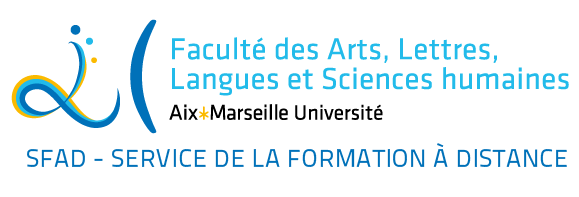 26 / 23
[Speaker Notes: Section d’accueil de l’exemple 2]